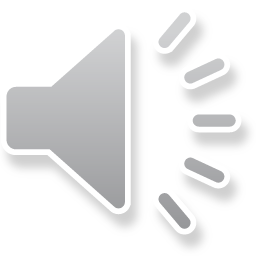 新学期新征程
开学第一课快闪
稻壳学校 · XXX班级
同学们
同学们
暑假
已
经
离我们远去
新学期
新征程
即将开启
准备好了吗
新的长跑
即将开始
希望
各位同学
能够
收住心
不要迷恋
暑假的
安逸
温水煮青蛙
的效应
想必
大家知道
最终青蛙
的结局
大家伙
朝着自己的
梦想
努力
奔跑
再奔跑
再坚持
当你累了
适当休息一下
然后
继续奔跑
人生
就像长跑
就像长跑
要坚持不懈
为了梦想
拼了
即便输了
回头看时
已经成功了
你战胜了
自己
实现人生价值
面对困难
要有一股
不屈服
不言放弃
不服输
不认命
不服软
不低头
的精气神
希望
这学期
同学们
都能
步步高升
希望
同学们能够
脚踏实地
勤劳苦干
多动脑学习
不断反思自己
加强自我约束力
在奋斗中
       享受快乐
在奋斗中
               实现梦想
追求卓越
同学们
只要你有一颗
不甘平庸
不流于世俗
不甘失败
不惧挑战
的心
并且
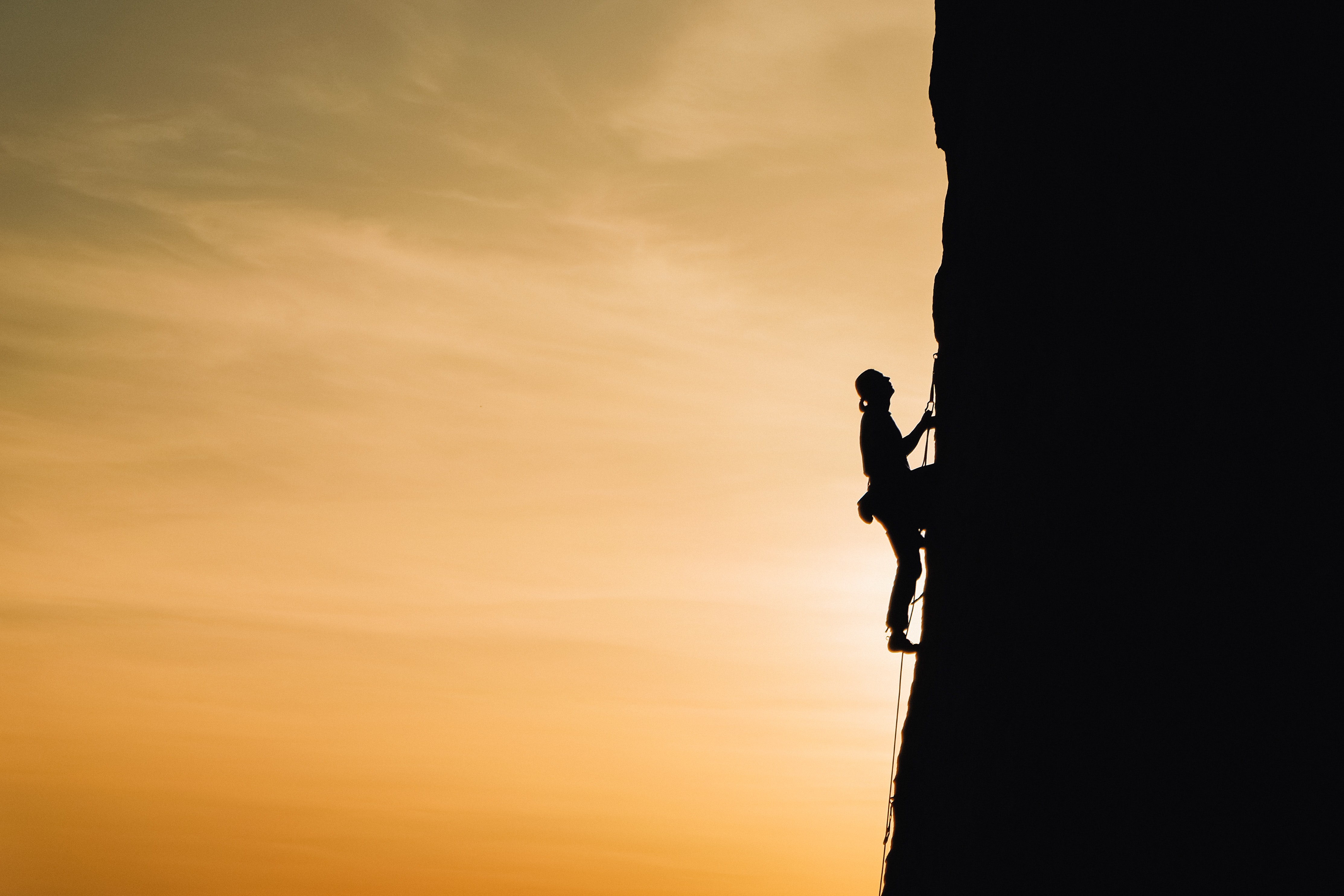 坚持不懈
你必定成功
成功
新的学期
让我们
奔跑吧
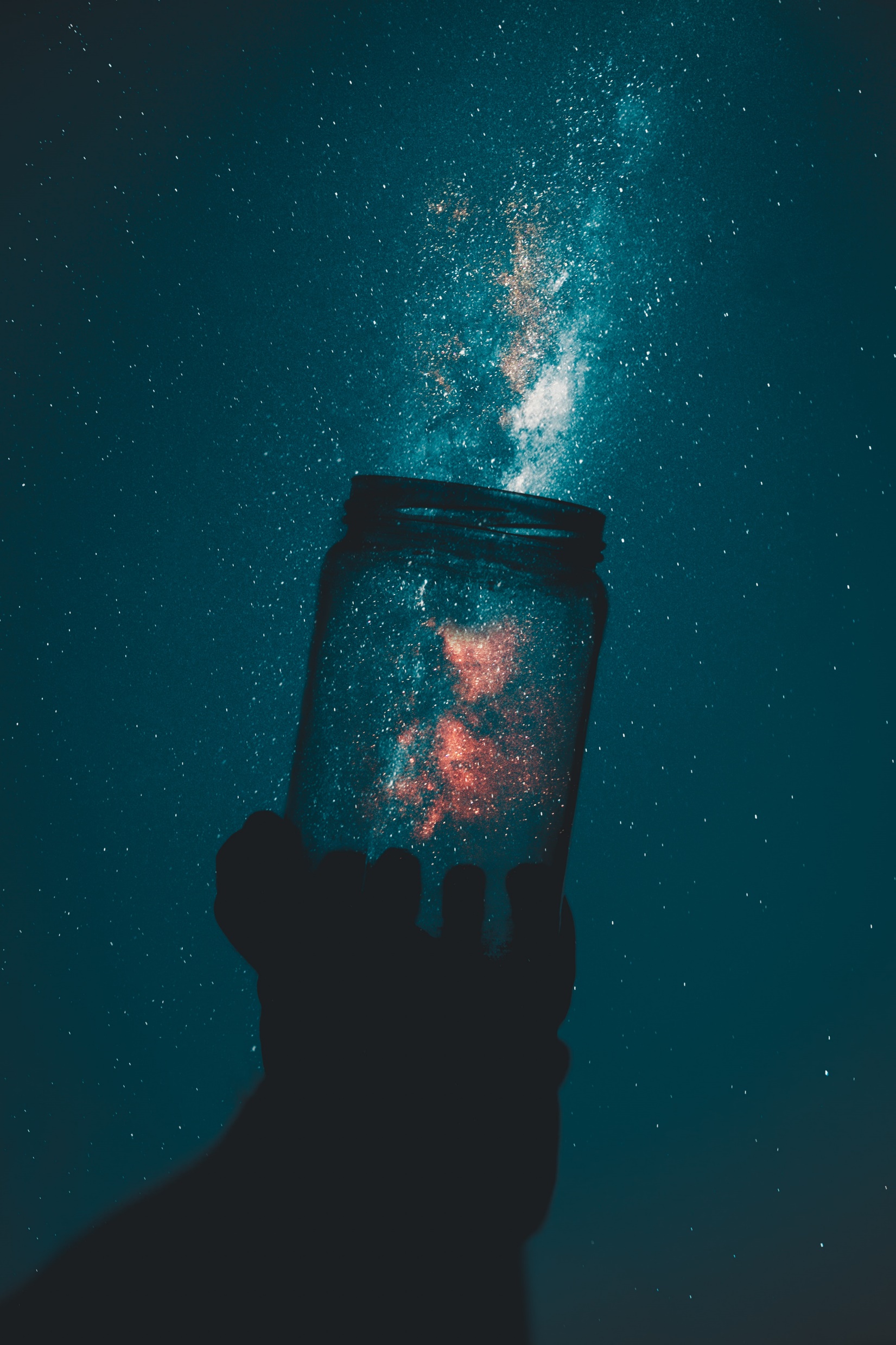 梦想
就在前方
怀揣梦想
不忘初心
趁年轻·奋斗
稻壳儿PPT模板使用说明
（本页为说明页，用户使用模板时可删除本页内容）
01
02
03
字体说明
素材说明
母版说明
使用本套PPT模板时，若在操作界面鼠标不可选取的内容，可以在幻灯片母版中进行查看和编辑，具体操作如下：
图片：
中文｜字体名称
中文｜字体名称
英文｜字体名称
模板中使用的图片来源于【Pexel】，该图片具有CC0共享协议，您可在遵循CC0共享协议的情况下使用。
汉仪大黑简
汉仪旗黑-55简
汉仪旗黑-55简
1、点击【视图】
2、选择【幻灯片母版】，即可查看/编辑母版内容
3、查看/编辑完成后，点击【关闭】即可
素材：
音频：
模板中使用的图标素材来源于【iconstore.co】，该图标具有CC0共享协议，您可在遵循CC0共享协议的情况下使用。
模板中使用的音频来源于【YouTube】，该音频具有CC0共享协议，您可在遵循CC0共享协议的情况下使用。
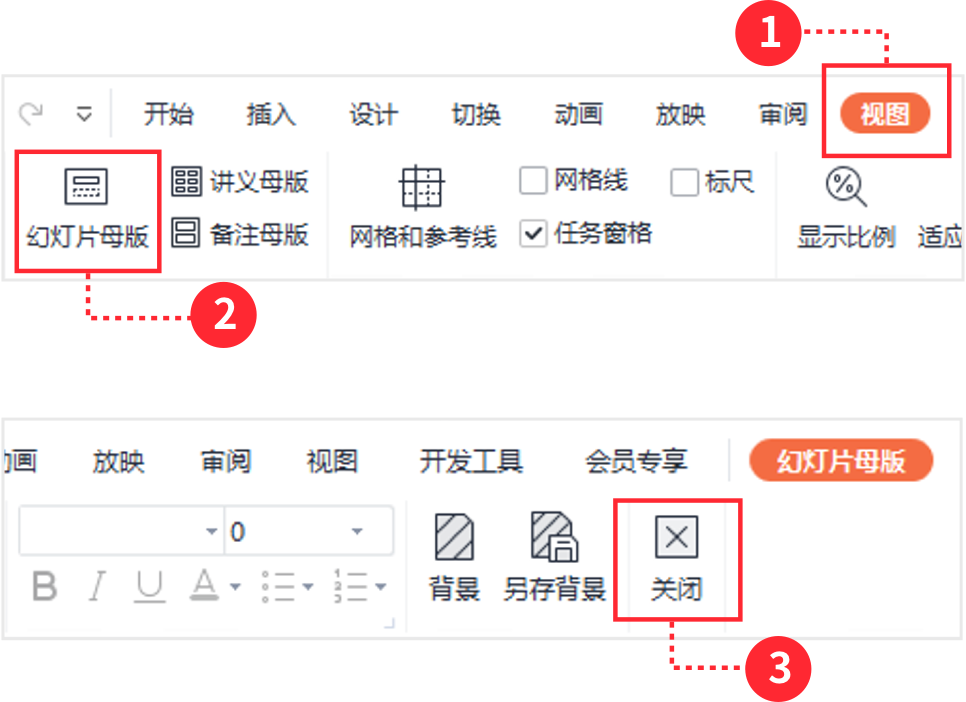 【说明】
模板中使用的字体为【汉仪大黑简】【汉仪旗黑-55简】
仅限于个人学习、研究或欣赏目的使用，  
 如需商用请您自行向版权方购买、获取商用版权。
[Speaker Notes: 使用场景：模板中仅使用了字体，素材（图片，素材，音频），母版进行设计。]
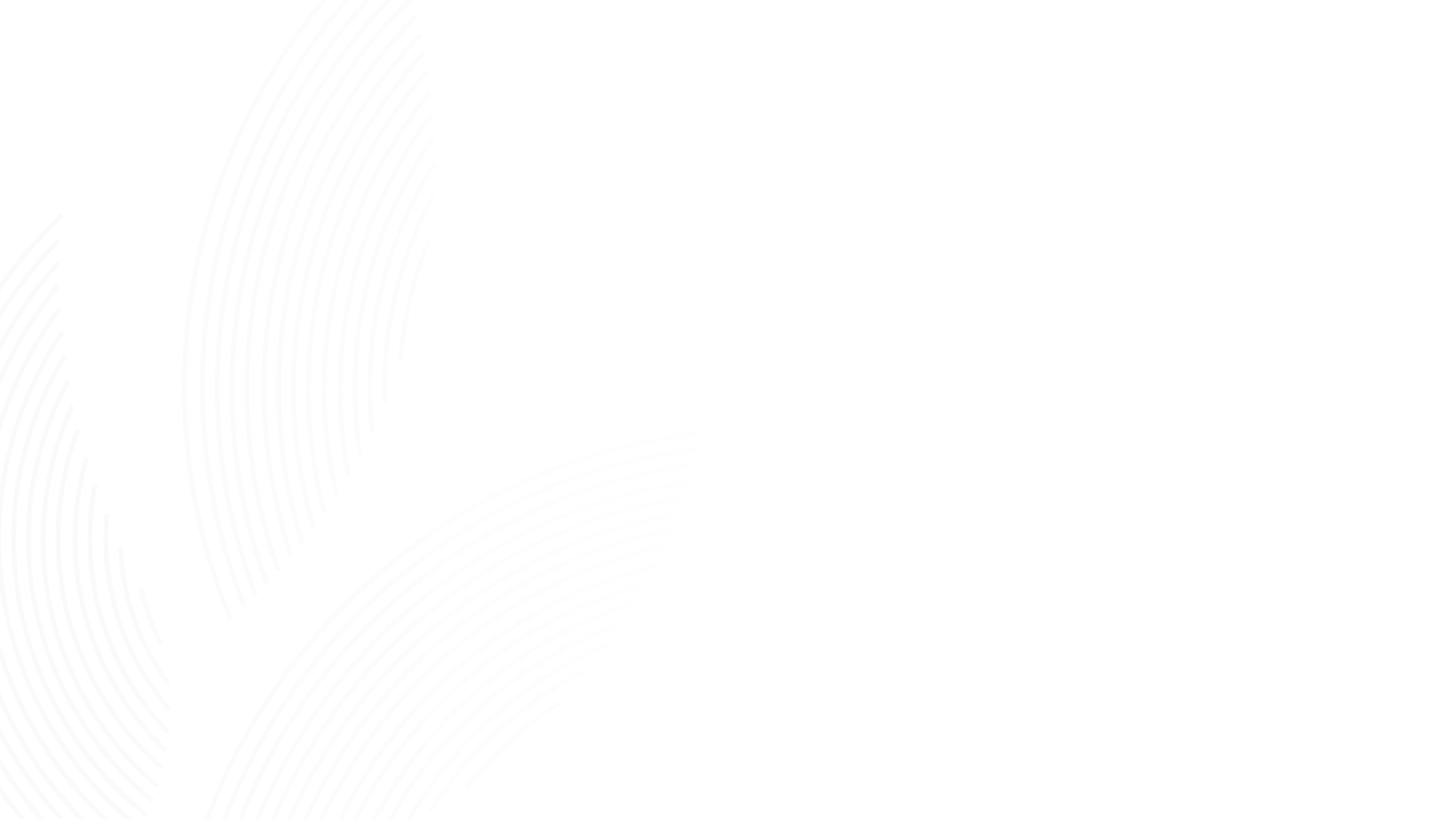 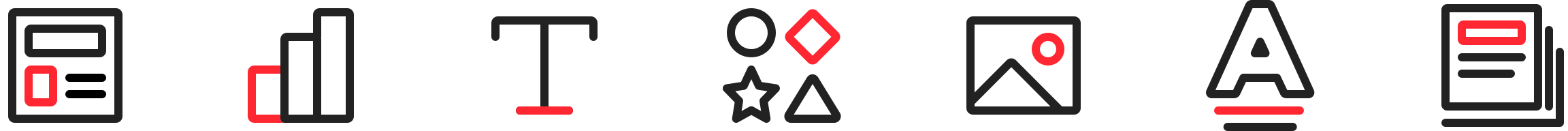 模板
图表
字体
图标
图片
艺术字
文库
60+项内容服务特权
提供极致办公体验
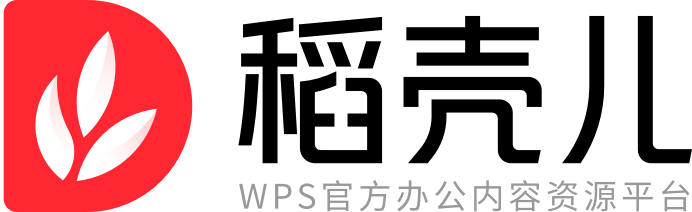 稻壳儿（Docer）内容资源全面，质量精美专业，涵盖模板、图表、字体、图标、图片、艺术字、文库等多种资源品类；覆盖总结汇报、求职简历、教师备课、论文答辩、数据分析等超过200个文档使用场景；服务教育、金融、人资、行政、新媒体等多个行业人群。帮助用户提升工作学习质量与效率，简单创作，轻松表达。
【声明】
本数字作品由设计师【慧灵办公】：https://www.docer.com/works?userid=394840994提供，稻壳儿尊重知识产权，并注重保护原创设计师及用户享有的各项权利。
郑重提醒：您对数字作品的使用行为应当遵循《WPS稻壳儿平台服务使用协议》（https://www.wps.cn/privacy/clean_docer）的相关约定，包括但不限于：
1、数字作品本身（包括但不限于文字模板、表格模板、演示模板等）及其包含的全部素材（包括但不限于字体、图片、图标、文本框、艺术字等）均不支持商用，仅能为您个人学习、研究或欣赏目的使用。
2、您不可将数字作品中的全部或部分内容用于复制再出售，或以出租、出借、转让、分销、发布等其他任何直接、间接方式提供给他人使用。
3、您不可将数字作品接入网站、平台等，或以任意方式为他人提供数字作品下载。
4、数字作品中包含的内容仅供参考，稻壳儿不保证真实性、正确性、有效性、完整性和准确性，不代表稻壳儿的立场和观点，也不构成对您的任何建议。
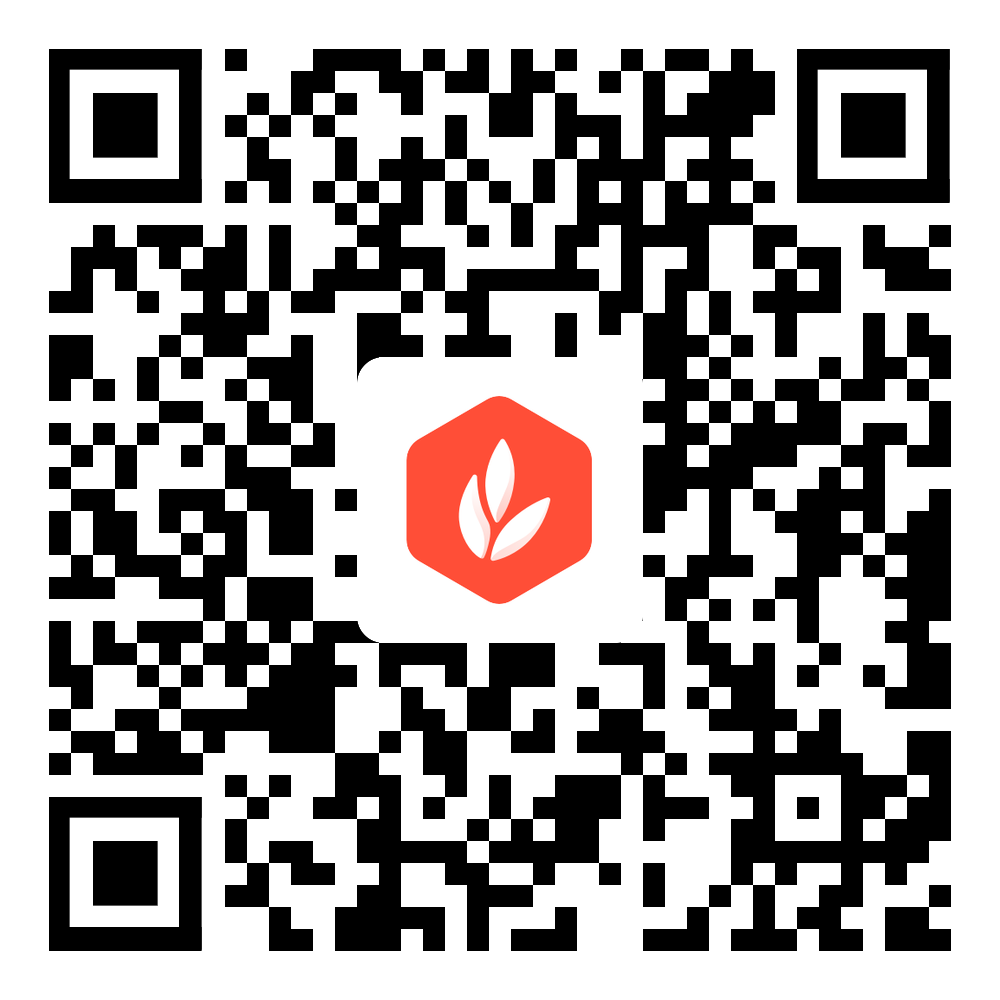 https://www.docer.com
[Speaker Notes: 店铺名称及跳转链接请修改标红小字部分。]